Ease of Doing Business @ Chhattisgarh
Ease of Doing Business @ CG - Overview
As mentioned on the DIPP website out the 10 key reform areas we have 100% implementation in 7 areas:
Commercial Dispute Resolution Enablers and Paper-less Courts
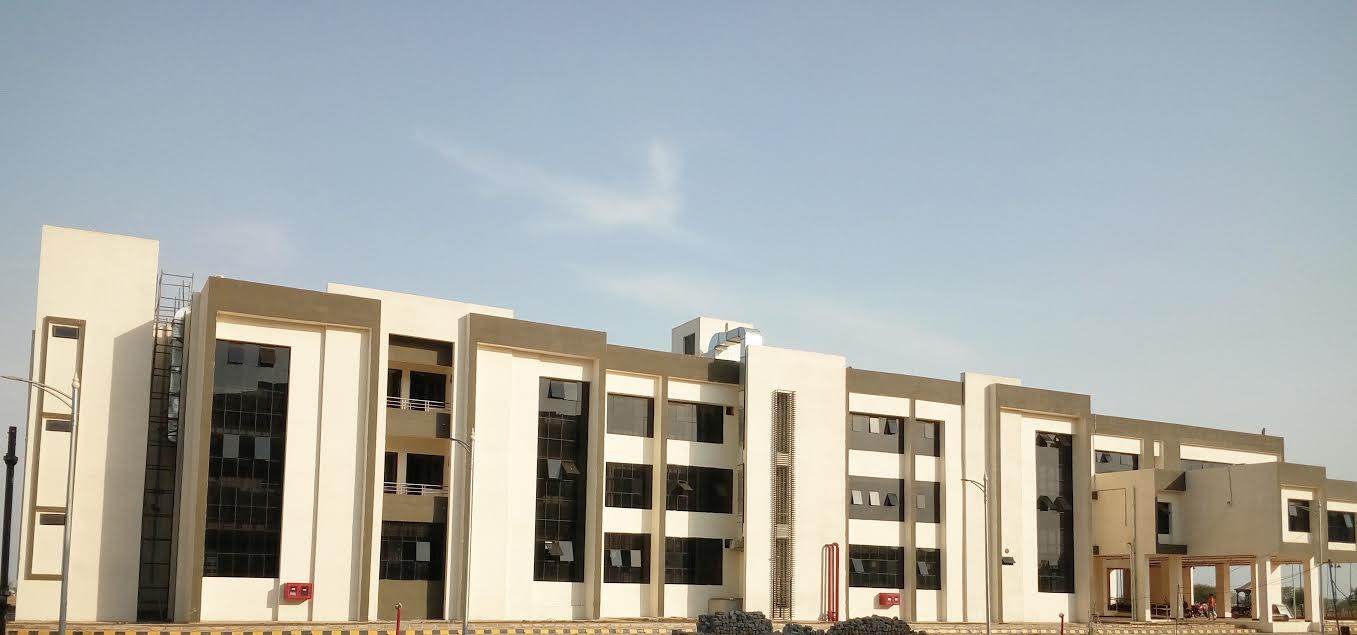 Commercial Dispute Resolution Centre at Naya Raipur
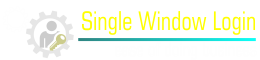 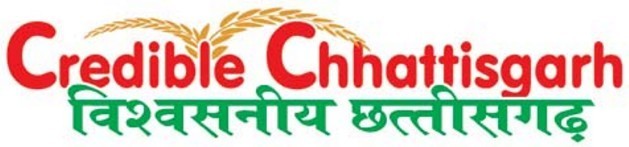 Infrastructural Advantage
Journey so far…
Identification of Departments
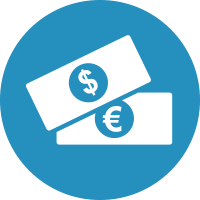 Bank
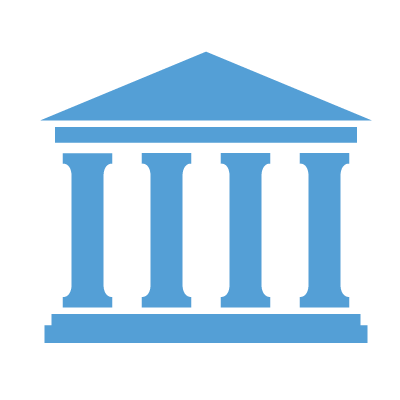 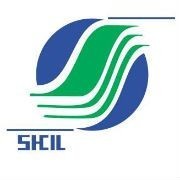 Stock Holding Corporation
High Court
Law & Legislative Department
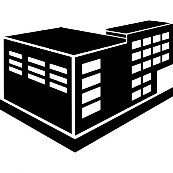 Industries Department
Challenges Faced
Bench constituted under section 5(1) of the High Court Act, 2015
Required infrastructure was setup in Naya Raipur
Judge was appointed
Every commercial disputes greater than Rs 1 crore fall under the jurisdiction of Commercial Court.
Constitution of Bench under relevant section of High Court Act, 2015
Infrastructure for commercial court
Appointment of judge
Defining jurisdiction
Establishment of Commercial Court
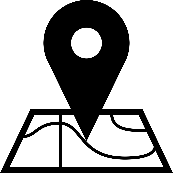 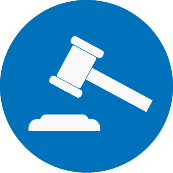 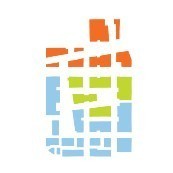 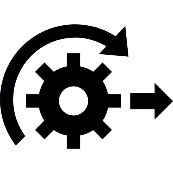 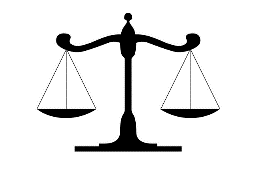 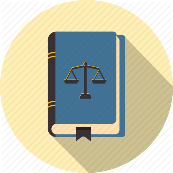 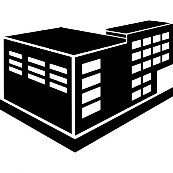 Coordination
Physical Framework
Legal Framework
Presentation by Industries Department to Chief Secretary

Presentation to Chief Justice of High Court
Under relevant section of High Court Act (2015)

Commercial Court in every district

All of Chhattisgarh defined as a Single District
Greater than Rs 1 crore. (Pecuniary Jurisdiction

E-Stamp / Digital Signature

Fully Air conditioned, Arbitration Room, Bar room, Video Conference etc.
Court Fee and Process Fee: Online
Notification
High Court
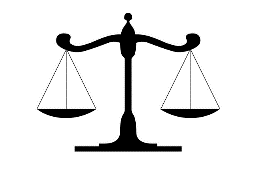 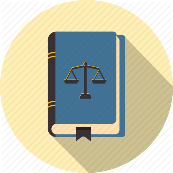 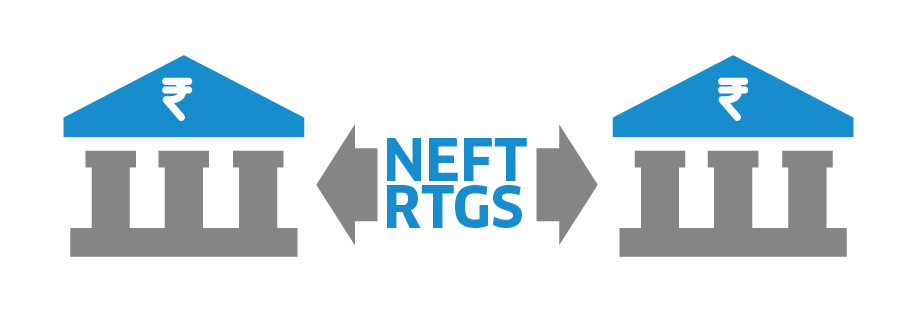 Bank Account
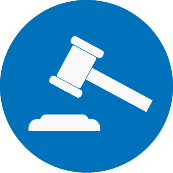 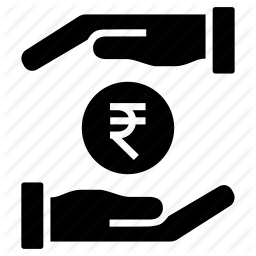 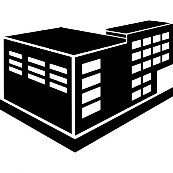 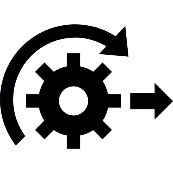 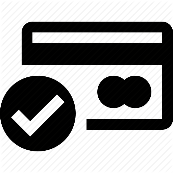 SHCIL
Payment Gateway
SHCIL
Court Fee
Process Fee
Identify steps in Manual Process
Filing for commercial disputes in District Courts/Commercial courts
Summons for commercial disputes in District courts/Commercial courts
Publishing Cause Lists for commercial disputes in District courts/Commercial courts
Payment of Court and Process Fees for Judicial Proceedings
Issuance of Court Orders to litigants and in Public Domain
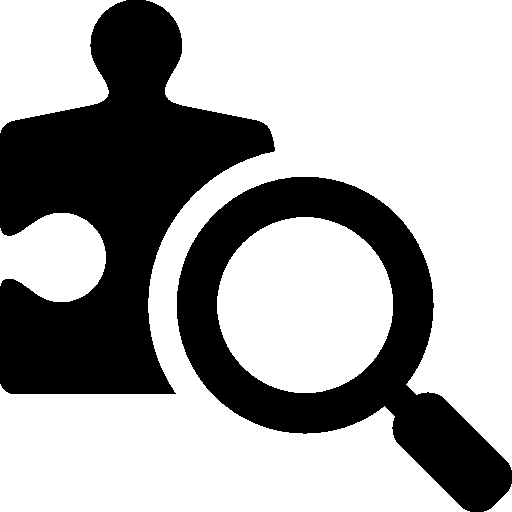 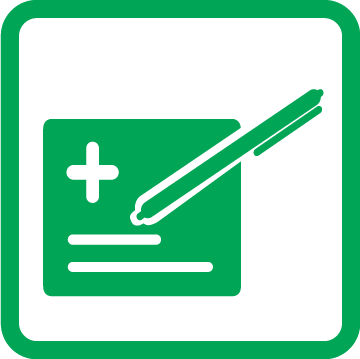 Develop Online Modules
Portal for Filing of Commercial Disputes
Communication Module for Notification of Summons and Orders to the Litigants
Payment Gateway for E-Payment of Court & Process Fees
Develop > Test > Feedback loop
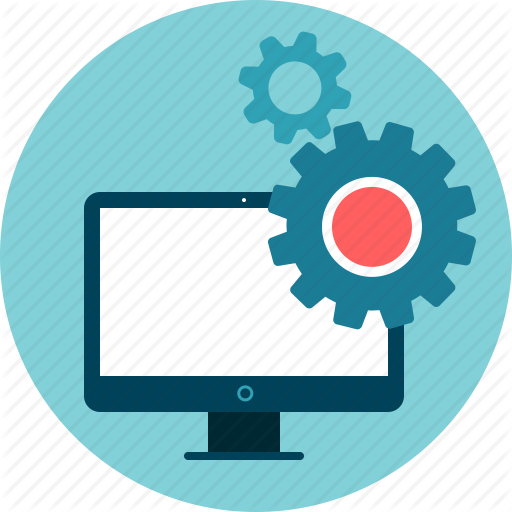 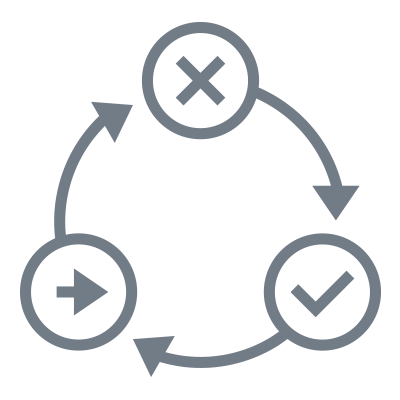 Outcome
Number of Disposal
Number of Cases Transferred
Number of New Cases
51
49
58
Till 15th May, 2017
Way Forward
Government has kick started sensitization campaign to encourage businesses for using the facilities available
High court has merged the court fees and process fees vide notification dated 12.05.2017
Construction of new and bigger building for commercial court has been started
Plot size 1,472 Sq M ( 15,844Sq Ft) 
Estimated cost - Rs.6.10 Crore
Will be located along a 24m wide road
It will be a two storey building
Features of the proposed building:
Equipped with fire fighting equipment
Lifts ( 02 nos)
Electrical & Lighting Works
24x7 water supply, sewerage & uninterrupted power supply 
Compound wall
Thank You!